HMS 340VXKompaktní parní trouba s grilem a horkým vzduchem VanityObjem 34 l, parní ohřev, gril, horký vzduch, dotykový displej, 48 auto programů, grilovací mřížka
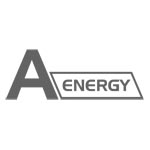 Hlavní vlastnosti
Kapacita (l) 			34
Energetická třída			A
Maximální výkon gril (W)		1200
Maximální výkon horkého vzduchu (W)		1750
Maximální výkon parního ohřevu (W)		1500
Celkový příkon (W)			3250
Jištění (A)			15
Průměr otočného smaltovaného talíře (mm)	360



Programy vaření
Gril, Ventilátor, Gril + Ventilátor, Pára, Rozmrazování
5 úrovní výkonu
Automatické programy 48 
Expresní vaření

Funkce
Dotykové ovládání
Elektronická minutka se zvukovou signalizací
Digitální hodiny
Otevírání dvířek výklopem
Nádoba na vodu pro parní ohřev 1l
Nerezový interiér

Bezpečnost	
Dětská pojistka -  zablokování tlačítek ovládání

Příslušenství
1x grilovací mřížka
1x smaltovaný talíř
1x hranatý plech
34 l
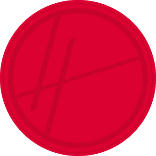 Parní ohřev kombinovaný s grilem a horkým vzduchem
Parní
 trouba
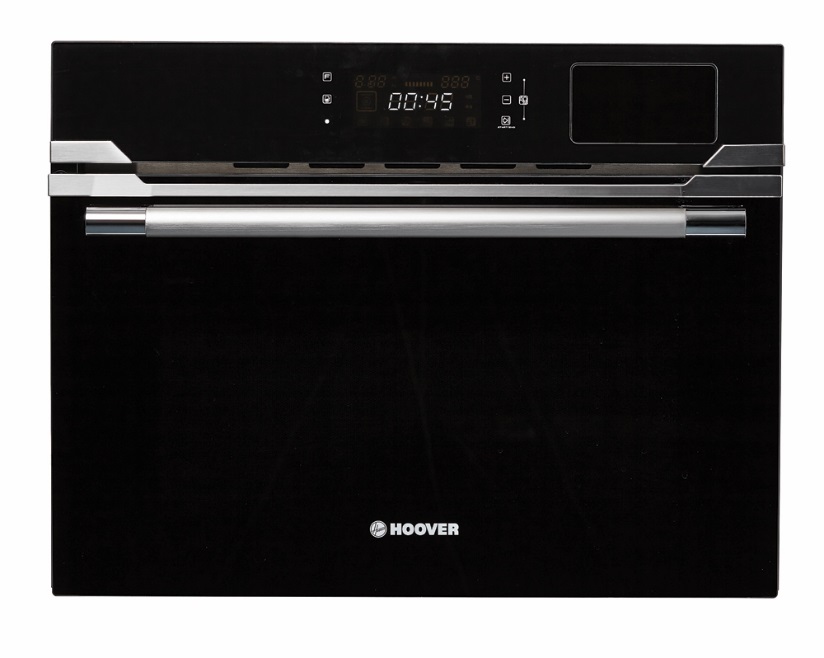 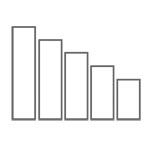 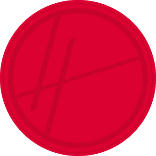 5 úrovní výkonu
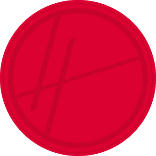 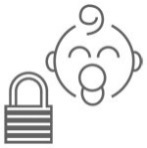 Dětská pojistka -  zablokování tlačítek ovládání
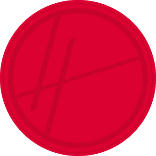 Automatické nastavení teploty a délky pečení
48 auto programů
Logistická data
Kód		33701697	
EAN		8016361916661
Provedení 		Nerez + černé sklo
Rozměry výrobku v x š x h (mm)	454,5 x 595 x 525
Čistá váha výrobku (kg)	35
Rozměry balení v x š x h (mm)	583 x 670 x 700
Hmotnost s obalem (kg)	41
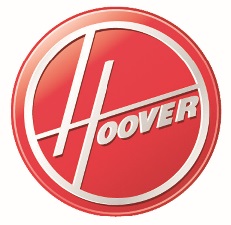